Topic 8:	Oligopoly and game theory
Antitrust Economics 2013
David S. Evans
University of Chicago, Global Economics Group
Elisa Mariscal
CIDE, ITAM, CPI
Topic 8	| Part 2		6 June 2013
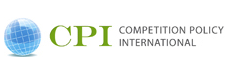 Date
Overview:
Oligopoly and Interdependent Behavior
3
Oligopoly and interdependent behavior
The Role of strategic behavior: key features
Oligopoly models and their different assumptions
Price
PA
D(P)
D(PA )
Basic Cournot model for two-firms: assumptions
A possible price that firm A might  consider
The market demand schedule
Marginal revenue
MC
Q
The quantity firm A would sell if firm B supplied nothing.
Firm A’s decision based on its conjecture about how much firm B will offer
Price
D(P)
Market demand
MC
Q
Residual demand for Firm A if Firm B sells q1B
q1B
Firm A’s profit-maximizing output given firm B’s output decision
Price
D(P)
Price
Residual demand for Firm A when Firm B produces q1B
MC
MC
q1A
Q
q1B
MR for Firm A given its residual demand
Firm A’s decision on how much to supply varies with its conjecture about firm B’s supply
Price
D(P)
Residual demand for Firm A when Firm B produces q1B
MC
q1A
Q
q1B
MR for Firm A given its residual demand
The “best response curve” summarizes A’s best moves for each of B’s choices
The reaction function is linear when demand Is linear
qA
Firm A produces the monopoly level when firm B produces nothing
Firm A’s Reaction Function
qMA
q1A
Firm A supplies nothing to the market if Firm B supplies the entire market (by pricing at marginal cost—i.e., the competitive level) since it can’t make any profit.
q2A
q1B
q2B
qB
qC
Firm B also has a reaction function based on a similar analysis
qA
q C
Firm B’s Reaction Function
q M
Firm A’s Reaction Function
qB
q M
q C
Note Firm A and Firm B’s reaction functions are being drawn from different orientations (i.e. B on the horizontal axis is looking at what A on the vertical axis is doing; while A on the vertical axis is looking at what B on the horizontal axis is doing.
The Cournot equilibrium occurs where the reaction functions cross
qA
Firm B’s Reaction Function
Equilibrium
qMA
Firm A’s Reaction Function
qMB
qCOURNOTB
qCB
Verify for the Cournot output it is less than the competitive level but  greater than the monopoly level.
qCA
qCOURNOTA
Total output = 2 x qCOURNOTA,B = qCOURNOTA +qCOURNOT B
With Cournot oligopoly, total price is more than with competition but less than with monopoly
P
D(P)
MONOPOLY
PM
COURNOT
PCOURNOT
COMPETITION
MC
Q
qMA,B
Q COURNOT
qC
Introduction to the Bertrand model
Firm A’s decision based on its conjecture about firm B’s price
PB
PA
D(P)
QA =D(PA < PB)
Q
Firm B charges a higher price but gets zero demand
P
The Best Strategy with Bertrand Competition
Equilibrium with Bertrand competition
Bertrand model with product differentiation
Cournot and Bertrand can both be restated as games
Oligopoly theory and the embarrassment of riches
Dynamic Games of Competition
23
Dynamic Games
Entrant gets 4, Incumbent 5
Incumbent
Entrant
Dynamic Equilibria and Credible Threats for the Entry Game
Entrant
Stay out
Enter
Incumbent
0
10
Fight
Accommodate
-1
0
4
5
Dynamic Games and Game Trees
Solving the Game: Backward Induction
Entrant
Stay out
Enter
Incumbent
0
10
Fight
Accommodate
-1
0
4
5
Nash Equilibrium for the Entry Game
Making Credible Commitments
Next week: Makeup Lecture 6.2